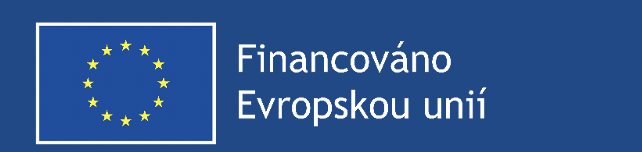 Posílení kompetencí žen znevýhodněných na trhu práce a v podnikání (1) Seminář pro příjemce
Odd. projektů rovnosti žen a mužů
leden 2024
Program semináře
Realizace projektu
Evaluace projektů
Veřejná podpora
Změny v projektu
Způsobilé výdaje
Indikátory
IS ESF 2021+
IS KP21+
Publicita
2
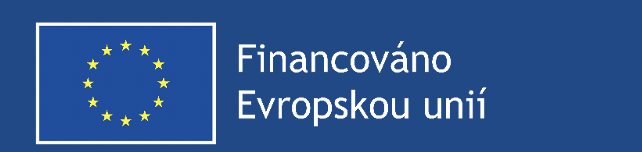 REALIZACE
PROJEKTU
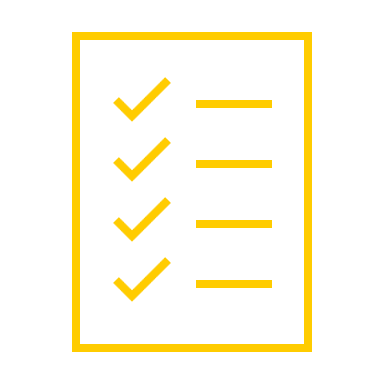 Právní akt
Akceptováním právního aktu o poskytnutí podpory (Rozhodnutí o poskytnutí dotace) po předchozím podpisu ŘO se žadatel stává příjemcem podpory.
1. záloha do 20 pracovních dnů od akceptace právního aktu ze strany příjemce pokud již uplynulo datum zahájenínebo týden před zahájením realizace  (přerušení vyplácení na přelomu roku)
Doporučení důkladně se seznámit s textem právního aktu
Podmínky realizace
Účel dotace
Indikátory
Sankce
Součinnost při evaluaci
4
REALIZACE
Komunikace:
Každý projekt má svou kontaktní osobu, tuto informaci obdrží depeší, u ní získá rady a odpovědi.
Komunikace s kontaktní osobou:
Interní depeše v IS KP21+ (ve všech případech vyžadujících zachování auditní stopy, depeše z projektu nikoli z účtu);
E-mail, telefon.
Základní metodická pravidla:
Obecná část pravidel pro žadatele a příjemce
Specifická část pravidel pro žadatele a příjemce
5
REALIZACE
Sledování průběhu realizace ze strany ŘO
Administrativní ověření
Kontrola zprávy o realizaci a žádosti o platbu (ZoR-ŽoP) podané elektronicky skrze IS KP21+ v termínech dle právního aktu/finančního plánu (zjednodušená detailní kontrola jen u 1. a poslední ZOR)
Na zpracování je jeden měsíc od konce monitorovacího období, na ZZOR 2 měsíce
Většinou 1x za šestiměsíční monitorovací období, změna možná
Pozdní dodání = sankce
Sledování věcného obsahu projektů
Neformální setkávání, návštěvy 
Evaluace (dotazníkové šetření, případové studie)
6
REALIZACE
Kontrola na místě
Může proběhnout jedna nebo více kontrol na místě/u příjemce dotace.
Kontrola originálů dokladů, projektového účetnictví příjemce
Povinnost vést oddělené, nebo jasně označené projektové účetnictví
Příjemce je povinen umožnit ověření skutečností, které popisuje v žádosti o podporu a zprávách o realizaci projektu či dalších dokumentech.
Informace o připravované kontrole na místě jsou oznámeny předem, včetně seznamu potřebné dokumentace a časového harmonogramu kontroly.
7
REALIZACE
Kontrola na místě
Příjemce musí umožnit vstup kontrolou pověřeným osobám, včetně přístupu k veškeré dokumentaci týkající se projektu, a to během realizace projektu, ale také po celou dobu, po kterou je povinen uchovávat dokumentaci projektu.
K provádění kontrol na místě / k provádění auditů jsou oprávněny také Ministerstvo financí, orgány finanční správy, Evropská komise nebo Evropský účetní dvůr a Nejvyšší kontrolní úřad, popř. je mohou doprovázet další přizvané osoby.
8
REALIZACE
Zpráva o realizaci a žádost o platbu
Zpráva o realizaci
Obsahuje popis pokroku v realizaci během sledovaného období, popis pro každou KA by měl obsahovat, co se podařilo, co se zdrželo, kde se hledají jiné cesty (podstatné a nepodstatné změny).
V ZOR průběžně sledujete indikátory, uvádíte popis případných problémů a jejich řešení, ukládáte průběžně vytvořené dokumenty.
Žádost o platbu
Výdaje, které vznikly v době realizace projektu a byly v daném monitorovacím období uhrazeny (lze vykázat i v pozdějších ŽOP, ne však dříve než bylo uhrazeno)
9
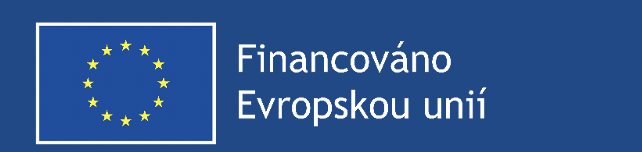 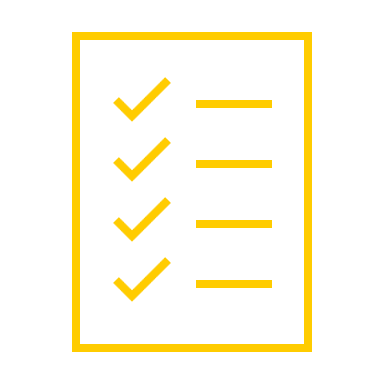 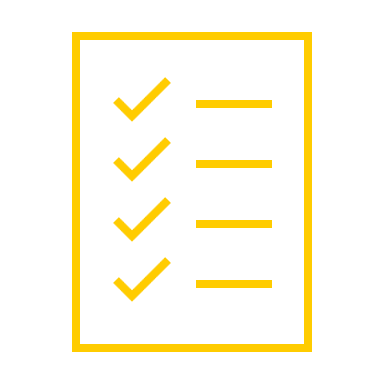 EvaluaceProjektů
Evaluace projektů
Pilotní projekty → nezbytné vyhodnocení úspěšnosti intervence
Evaluace projektů bude zajištěna ze strany vyhlašovatele výzvy = Řídicí orgán MPSV (ŘO).
Zpracování: Výzkumný ústav práce a sociálních věcí, v.v.i., 
Součást širší studie, která bude podkladem pro koncepci Strategie stárnutí
11
Evaluace projektů
V průběhu realizace projektu bude vyžadována součinnost příjemce při evaluaci výzvy.
Spolupráce bude spočívat 
v zajištění kontaktů pro distribuci dotazníků cílové skupině na začátku a na konci realizace projektu,
ve spolupráci při zpracování případových studií z projektů,
ve sdílení zkušeností z realizace projektových aktivit.
Součinnost je povinná, zakotvená v právním aktu, její nesplnění je sankcionováno.
12
Evaluace projektů
DOTAZNÍKOVÉ ŠETŘENÍ
2 fáze:
při vstupu účastnice do projektu
při výstupu účastnice z projektu

Vyplnění účastnicemi online (prostředí LimeSurvey)
Oslovení účastnic e-mailem ze strany MPSV, z adresy evaluace@mpsv.cz (odd. evaluací, 802), e-mail s odkazem na dotazník
13
Evaluace projektů
Součinnost při dotazníkovém šetření:
informování účastnic o dotazníkovém šetření
motivování účastnic, aby dotazník vyplnily
Průběžné předávání kontaktů na účastnice 
Seznam v excelovém souboru do jednoho týdne od okamžiku vstupu účastnice do projektu a jejího výstupu z projektu (projekty se začátkem v roce 2023 do 5. 1. 2023)
14
Evaluace projektů
Způsob předání kontaktů na účastnice projektu:
Kam zaslat (2 zprávy)
depeše v MS 2021+ projektovému manažerovi
e-mail na adresu evaluace@mpsv.cz
Název souboru - Vyzva_37_dotazniky_poslední pětičíslí čísla projektu -  např. Vyzva_37_dotazniky_11111.
Předmět e-mailu - Vyzva_37_dotazniky_11111.
Kdy - do týdne od vstupu účastnice do projektu
Jak často – týdenní souhrn
15
Evaluace projektů
Způsob předání kontaktů na účastnice projektu:
Struktura kontaktů dle vzorové tabulky Vyzva_37_dotazniky_VZOR
Kód (neměnit!), 
Registrační číslo projektu, 
Jméno, 
Příjmení, 
E-mailová adresa, 
Datum vstupu do projektu, 
Datum výstupu z projektu.
1 účastnice = 1 řádek.
Kumulativní vyplňování
16
Evaluace projektů
Součinnost při zpracování kvalitativního šetření
Oslovení ze strany Výzkumného ústavu práce a sociálních věcí, v.v.i. (vedoucí týmu prof. PhDr. Tomáš Sirovátka, CSc.)
rozhovory
diskuse
První kontakt – zhruba květen, červen
17
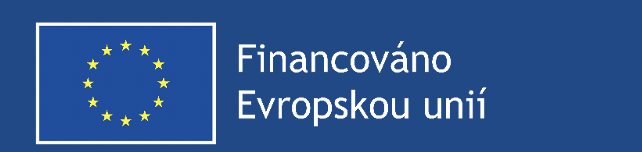 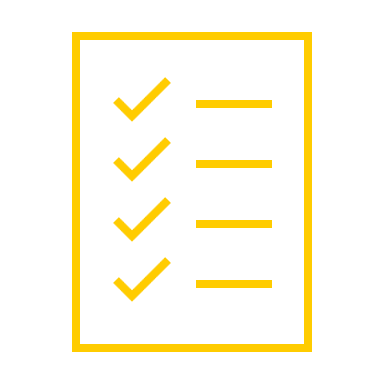 Veřejná podpora
Veřejná podpora
Veřejná podpora ve výzvě 037 – PODPORA DE MINIMIS

Podpora musí být přidělena před jejím čerpáním
Veřejná podpora je příjemci (či zapojenému subjektu) poskytnuta dnem vzniku právního nároku na veřejnou podporu, tedy v kontextu OPZ+ dnem odeslání interní depeše obsahující informaci o schválení, platnosti a zpřístupnění rozhodnutí o poskytnutí veřejné podpory.

Měnící se podmínky poskytování veřejné podpory
Konec platnosti nařízení pro přidělování veřejné podpory ke konci roku 2023 (č. 1407/2013)
V souladu s instrukcí ÚOHS uplatňujeme do doby úpravy registru de minimis (nejdéle do konce června 2024) pro přidělení veřejné podpory pravidla dle původního nařízení de minimis (účetní období, limit 200 000 EUR).
19
Veřejná podpora Oblast A
Obecně mimo režim veřejné podpory:
Projekty musí postupovat v souladu s čestným prohlášením doloženým při vydávání právního aktu.


V režimu podpory de minimis:
Vývoj vzdělávacího nástroje pro své výlučné použití
Tato skutečnost musí být oznámena před vydáním právního aktu, aby do něj mohla být zahrnuta.
Nelze přidělit dodatečně. (Pozor, nezpůsobilé výdaje!)
20
Veřejná podpora Oblast B
V režimu de minimis – veškeré náklady projektu
Veřejná podpora bude přidělena každému zapojenému subjektu (podpořenému mikropodniku).

Na všechny čerpané výdaje projektu musí být připsána veřejná podpora.

Podpora bude rozdělena rovnoměrně mezi všechny zapojené subjekty (podpořené mikropodniky).
21
Veřejná podpora Oblast B
Co platí při přidělování podpory de minimis?

Je možné, aby v jednom okamžiku bylo zapojeným subjektům v součtu připsáno více veřejné podpory, než činí celkové způsobilé výdaje.
Přidělenou podporu nelze navyšovat zpětně.
Přidělenou podporu je možné na konci projektu snížit dle skutečného čerpání. (Příjemce musí o snížení požádat.)
Výše podpory pro jednotlivé zapojené subjekty bude stanovena na začátku projektu (i v případě projektů s opakovanými běhy). 
Výše podpory nezohlední skutečně čerpané aktivity, vzhledem k tomu, že existuje možnost čerpat všechny.
22
Veřejná podpora Oblast B
Jak stanovit výši veřejné podpory pro zapojené subjekty?

Celkovou částku dotace rozdělíte podle plánovaného počtu podpořených osob (MI 600 000).

Tuto částku navýšíte o 20 % (předejde se tak nezpůsobilým výdajům, pokud by nebyl naplněn předpokládaný počet zapojených subjektů.
23
Veřejná podpora Oblast B
Příklad:
Projekt, s celkovými způsobilými výdaji 2 mil. Kč (nemá spolufinancování) plánuje podpořit 22 podnikatelek, MI 600 000 činí 20, realizace aktivit proběhne ve dvou bězích.
Částka 2 mil. Kč bude rozdělena mezi 20 zapojených subjektů (podnikatelek)
    2 000 000 Kč / 20 = 100 000 Kč
Tuto částku navýšíte o 20 %
    100 000 Kč * 1,2 = 120 000 Kč (podpora de minimis     pro 1 zapojený subjekt)
V součtu může být všem zapojeným subjektům připsána podpora ve výši 2 400 000 Kč. Nicméně skutečně bude celkem čerpána podpora maximálně do výše rozpočtu, zde 2 000 000 mil. Kč.
24
Veřejná podpora Oblast B
KROKY PRO PŘIDĚLENÍ PODPORY DE MINIMIS ZAPOJENÉMU SUBJEKTU (MIKROPODNIKU) 
 Depeše projektovému manažerovi obsahující
Formulář žádosti o posouzení a případné přidělení veřejné podpory;
Čestné prohlášení žadatele o podporu de minimis dle nařízení č. 1407/2013;
Přehled o rozdělení podpory mezi všechny zapojené subjekty dle aktivit ve formátu dle vlastního uvážení.

2. Depeše od projektového manažera obsahující Rozhodnutí o poskytnutí podpory de minimis
Datum odeslání depeše = datum přidělení podpory de minimis. 
   (Teprve poté je možné zapojení do projektu!)
25
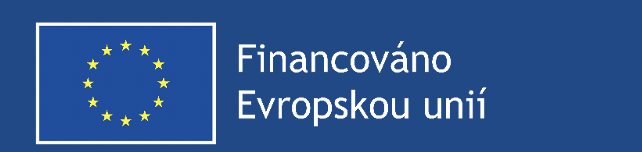 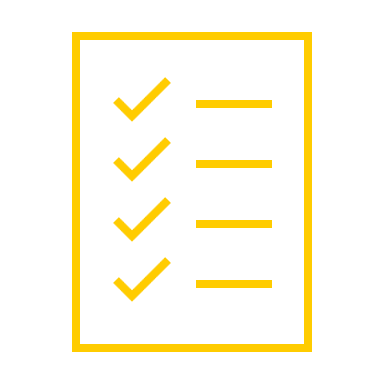 Změny v projektu
Změny v projektu
Druh změny nikde neuvádíte, identifikuje ji Váš projektový manažer.
27
Podstatné a Nepodstatné změny
Specifická část pravidel (viz https://www.esfcr.cz/pravidla-pro-zadatele-a-prijemce-opz-plus/-/dokument/18068507)
Nepodstatné změny:
nepodléhají předchozímu souhlasu ŘO
Podstatné změny:
před jejich provedením nezbytný souhlas ŘO
mají vliv na charakter projektu, na splnění cílů projektu či dobu realizace projektu
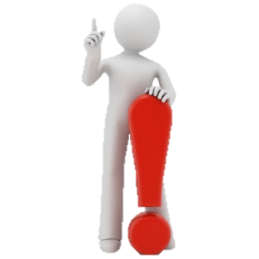 POZOR: To, že příjemce provede při realizaci projektu změnu, kterou označí za nepodstatnou změnu, a která tedy nevyžaduje schválení ŘO a ŘO o těchto změnách pouze informuje, neznamená, že jsou parametry nepodstatné změny správně.
28
[Speaker Notes: Pracovník ŘO má povinnost provést kontrolu, že navrhovaná změna má parametry nepodstatné změny a nemá povinnost přezkoumávat věcný obsah změny!]
Nepodstatné změny I
Nepodléhají předchozímu souhlasu, informace o změně se podává neprodleně:
změna kontaktní osoby projektu (včetně změny kontaktních údajů – telefon, e-mail) či adresy pro doručení písemností
změna sídla příjemce podpory
změna názvu příjemce (nejedná se o změnu příjemce)
změna v osobách vykonávajících funkci statutárního orgánu příjemce
29
Nepodstatné změny II
Nepodléhají předchozímu souhlasu, informace o změně se podává nejpozději 10 pracovních dní před termínem podání nejbližší ZoR:
změna rozpočtu projektu (přesun prostředků mezi položkami, vytváření nových položek) v rámci jedné kapitoly rozpočtu
Při úpravách mezd je stále nutné dodržovat maxima z tabulky obvyklých mezd a cen a jejich případné navýšení odůvodnit.
Při úpravách rozpočtu projektu je důležité ověřit, jestli 
   daná změna svým charakterem již není změnou podstatnou.
30
[Speaker Notes: přesun prostředků mezi jednotlivými kapitolami rozpočtu vyšší než 25 % celkových přímých nákladů projektu je již podstatná změna
Výše CZV musí zůstat stejná, nesmí se snížit ani zvýšit]
Nepodstatné změny III
Nepodléhají předchozímu souhlasu, informace o změně se podává nejpozději s nejbližší ZoR:
POZOR: ŽoZ podat v IS KP21+ před ZoR (nejpozději v týž den)
POZOR: v ZoR nepopisovat žádné změny, všechny změny mají být oznámeny pomocí ŽoZ 
datum účinnosti změny je možné doplnit, pokud není vyplněno, doplní jej pracovník ŘO (zpravidla to bývá datum schválení změny či začátek MO)
změna ve způsobu provádění klíčových aktivit, která nemá negativní dopad na plnění cílů projektu (s ŽoZ uvést navrhované znění aktivit) 
navýšení počtu osob z cílové skupiny, které jsou do projektu zapojeny
změna týkající se plátcovství daně z přidané hodnoty u příjemce či u partnera s finančním příspěvkem
31
[Speaker Notes: -]
Podstatné změny I
Podléhají předchozímu souhlasu ŘO, nevyžadují vydání změnového právního aktu:
změny v klíčových aktivitách, kdy se nejedná o technické aspekty spadající do nepodstatných změn 
změna bankovního účtu projektu, prostřednictvím kterého dochází k poskytování podpory
změna ve vymezení monitorovacích období (pokud se nemění termín ukončení realizace projektu)
32
Podstatné změny II
Podléhají předchozímu souhlasu ŘO, vyžadují vydání změnového právního aktu:
změna plánovaných výstupů a výsledků projektu (tj. cílových hodnot indikátorů)
změna termínu ukončení realizace projektu
změna týkající se veřejné podpory (i jejího snížení)

   Změny v osobě příjemce – řešeno podrobně ve specifických pravidlech – může se jednat jak o podstatnou, tak nepodstatnou změnu
33
[Speaker Notes: Řeší kap. 5.1.3 Podstatné a nepodstatné změny v rámci změn v osobě příjemce]
Změny projektu
Veškeré změny projektu jsou administrovány v IS KP21+
ŘO může žádost o změnu: 
v případě žádostí o nepodstatnou změnu potvrdit (vzít na vědomí) nebo vrátit k přepracování;
v případě žádostí o podstatnou změnu schválit, zamítnout nebo vrátit k přepracování.
ŘO má na posouzení podstatné změny 20 pracovních dnů (od předložení žádosti o změnu). Změny nepodstatné by měly být vráceny k dopracování, nebo akceptovány do 5 pracovních dní.
34
Změny projektu
Změnová řízení týkající se
rozpočtu nebo finančního plánu; 
jakékoli podstatné změny projektu, u níž datum platnosti spadá do monitorovacího období, za které by měla být podána zpráva o realizaci projektu či žádost o platbu, 

je nutné ukončit před podáním Zprávy o realizaci.

Nelze rozpracovat více žádostí o změnu týkající se stejných obrazovek
35
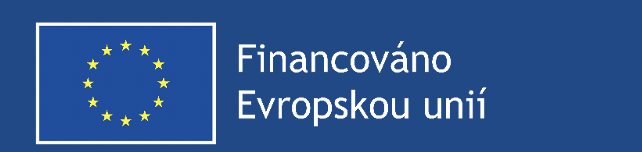 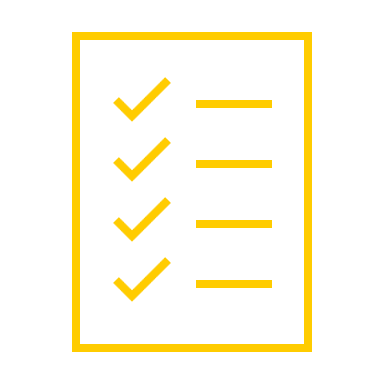 způsobilé výdaje
způsob financování
Zálohové platby
1. zálohová platba zpravidla ve výši 30 %. Další zálohové platby dle vyúčtování.
Závěrečná platba / vratka dle vyúčtování zálohových plateb a skutečně prokázaných výdajů

V ŽoP se vyúčtovávají veškeré přímé náklady, nutné dokládat skeny dokladů pro výdaje z projektu přesahující  20 000 Kč.

Paušální výdaje se nevyúčtovávají – nárok vzniká na základě přímých nákladů.
37
[Speaker Notes: Formy financování
Ex-post → bez zálohových plateb, vždy OSS a příspěvkové org. OSS, ostatní subjekty dle vlastní volby.
Ex-ante → se zálohovými platbami.
1. zálohová platba je poskytnuta do 20 pracovních dnů od akceptace vydaného právního aktu ze strany příjemce, případně – pokud se jedná o projekt, který bude zahájen později než 1 měsíc od akceptace vydaného právního aktu – nejpozději k datu zahájení projektu, a to bez žádosti o platbu, na základě právního aktu. 
Další zálohové platby poskytnuty v návaznosti na schválení příslušné zprávy o realizaci projektu, resp. žádosti o platbu, spolu s dokumenty dokládajícími vzniklé výdaje (a případné příjmy) projektu. Převod prostředků probíhá zpravidla do 10 pracovních dní od schválení 
ŘO provádí kontrolu zpráv o realizaci projektu do 40 pracovních dní. Celková lhůta pro administraci ZOR je 90 kalendářních dnů]
Způsobilé výdaje - rozdělení
Přímé náklady
náklady při práci přímo s cílovou skupinou
náklady na zajištění výstupu určenému k přímému využití CS

Ostatní paušální výdaje
40 % sumy přímých nákladů
Veškeré ostatní výdaje projektu patří do výdajů prokazovaných zjednodušeně 40% paušální sazbou.
Nejsou samostatně uváděny do rozpočtu projektu.
Administrativa, finanční řízení, personalistika, občerstvení, opravy a údržba, ostraha
Přesný výčet položek - příručka „Specifická část pravidel pro žadatele a příjemce OPZ+ pro projekty s přímými a nepřímými náklady nebo projekty financované s využitím paušálních sazeb“.
38
Způsobilé výdaje a rozpočet
Pracovní pozice hrazené z paušální sazby
→ pozice hrazené z NN se do rozpočtu projektu neuvádějí.

Všechny pozice mimo pozic uvedených v příloze č.2 výzvy.
39
Způsobilé výdaje a rozpočet
Výše úvazku – maximálně 1,0
Pracovní úvazky zaměstnance se nesmí překrývat a není možné, aby byl placen za stejnou práci vícekrát. Úvazek osoby, u které je odměňování i jen částečně hrazeno z prostředků projektu OPZ+, může být maximálně 1,0 dohromady u všech subjektů (příjemce a partneři) zapojených do daného projektu (tj. součet veškerých úvazků zaměstnance u zaměstnavatele/ů včetně případných DPP a DPČ nesmí překročit jeden pracovní úvazek), a to po celou dobu zapojení daného pracovníka do realizace projektu OPZ+. 

Tabulky obvyklých cen, mezd a platů - Nákup zařízení a vybavení, Stanovení výše osobních nákladů
40
[Speaker Notes: Poradenské organizace, které  mají více projektů a musí mít také max úvazek 1,0 v součtu u všech projektů (pokud je více žádostí, musí být pravidlo dodrženo)]
Pracovní smlouvy a dohody
Pracovní smlouvy a dohody o pracích konaných mimo pracovní poměr musí být uzavřeny v souladu se zákoníkem práce. 

Povinně musí obsahovat:
popis pracovní činnosti,
identifikaci projektu (název či registrační číslo),
rozsah činnosti, tzn. úvazek či počet hodin za časovou jednotku (měsíc, rok apod.) pro projekt,
výši odměny.
41
Dokladování výdajů
Kopie (příp. skeny) musí být k dispozici ŘO, přičemž některé je třeba přiložit přímo k ŽoP, jiné předloží příjemce v případě kontroly projektu na místě. 
Do ŽoP příjemce zahrnuje zejména výdaje vzniklé během monitorovacího/sledovaného období, za které je ŽoP předkládána. Je možné zařadit i výdaj vzniklý v některém z předchozích monitorovacích/sledovacích období, který nebyl v žádné z předchozích ŽoP schválen. 
Rozdělení, které doklady dodáváte do ŽoP, a které musí být k dispozici při KnM najdete v kapitole 6.4 Dokladování výdajů ve Specifické části pravidel pro žadatele a příjemce OPZ+ pro projekty s přímými a nepřímými náklady nebo projekty financované s využitím paušálních sazeb“.
42
[Speaker Notes: Na základě doložení a vyúčtování dokladů je poskytnuta další zálohová platba.]
Osobní náklady - dokladování
Doložit doklady kde část osobních nákladů v projektu převyšuje 20 000 Kč
Sken dokladu o zaplacení mzdy zaměstnanci (výpis z BÚ organizace, výdajové pokladní doklady)
Sken dokladu o zaplacení zákonných odvodů a odvodu FÚ (výpis z BÚ)
Skeny pracovních výkazů (viz pravidla pro výkazy)
Pracovní smlouvy/dohody
Mzdové listy/výplatnice
Mzdový náklad za zaměstnance = hrubá mzda + odvody zaměstnavatele na SZP (do systému IS KP21+ se zadává mzda a odvody zvlášť).
Odměny jsou způsobilé, když jsou řádně zdůvodněné, max 25% ročního úhrnu mzdy
Nárok na dovolenou – pouze v rozsahu, v jakém odpovídají míře zapojení zaměstnance do realizace projektu v měsíci, v němž je dovolená čerpána
Osobní náklady jsou vykazovány v Soupisce lidských zdrojů SD-2.
43
Výkazy práce
Pro pracovníka, který v rámci daného pracovněprávního vztahu vykonává činnosti pro projekt i mimo projekt, 
nebo v rámci daného pracovněprávního vztahu vykonává činnosti pouze pro projekt, nicméně tyto činnosti spadají do vymezení více pracovních pozic a práce v rámci těchto pozic je odlišně odměňována,
nebo popis pracovní činnosti u dané pracovní pozice obsahuje činnosti spadající jak do přímých, tak do nepřímých nákladů, resp. do výčtu činností vyloučených z přímých osobních nákladů (tzn. je zde riziko dvojího financování).
Zpracovávají se za každý kalendářní měsíc.
vzor pro OPZ+:  https://www.esfcr.cz/pravidla-pro-zadatele-a-prijemce-opz-plus/-/dokument/18479961
44
Nejčastější chyby
Osoby, jímž je posílána mzda nejsou označeny na výpisech z BÚ.
Nejsou průběžně dokládány jakékoliv změny v pracovněprávních vztazích.
Nejsou doloženy výplatní pásky / mzdové listy.
V případě smluv zahrnujících práci pro projekt i mimo něj není vyčleněna velikost úvazku a činnost pro projekt.
Více smluv/dohod u zaměstnavatele na stejnou činnost (pozor na lektorskou činnost!)
Nesplnění podmínek pro nárokování odměn
45
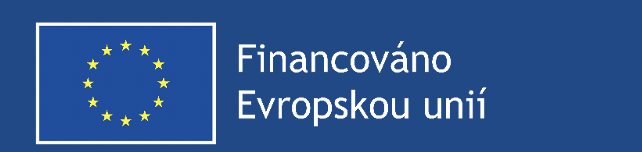 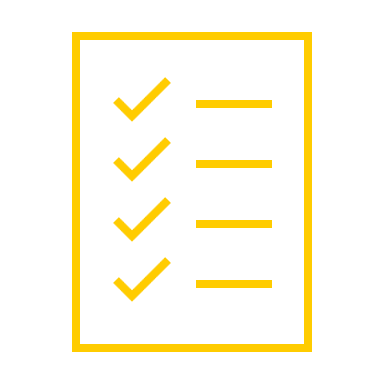 indikátory
indikátory
Indikátor = nástroj pro měření efektů projektu v rámci OPZ+.
Indikátor se závazkem → hodnota, která se chápe jako závazek žadatele, kterého má dosáhnout díky realizaci projektu.
Indikátor bez závazku → hodnota, která nepředstavuje závazek žadatele, ale kterou je nutné sledovat.
Charakteristika indikátorů je uvedena v Obecné části pravidel pro žadatele a příjemce.
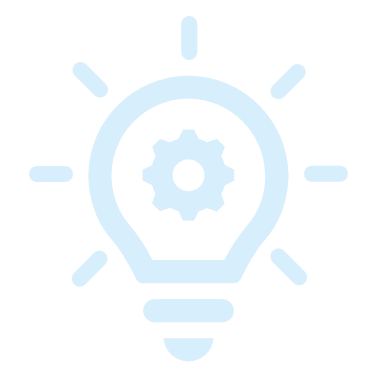 47
Indikátory se závazkem
Indikátory se závazkem (je třeba vyplnit v IS KP21+)
48
Indikátory bez závazku
Indikátory bez závazku (v IS KP21+ je možné vyplnit 0)
49
Indikátory
Indikátory jsou standardně vykazovány v rámci každé zprávy o realizaci a prostřednictvím systému IS ESF (osoby). V IS KP21+ je u indikátorů příznak, zda se MI vykazuje prostřednictvím IS ESF, nebo editací hodnoty přímo v ZoR.(IS ESF aktuálně není funkční, indikátory budou vykázány nejpozději na konci projektu.)
Dosažení indikátorů se opírá o průkaznou evidenci (např. záznamy o každé podpořené osobě, prezenční listiny aktivit apod.) Vykazované hodnoty musí být prokazatelné a ověřitelné případnou kontrolou.
Ke každému účastníkovi projektu musí příjemce disponovat údaji v rozsahu daném monitorovacím listem.
50
Indikátor: Celkový počet účastníků
600 000 Celkový počet účastníků
Počet osob, které v rámci projektu získaly jakoukoliv formu podpory. 
Každá podpořená osoba se v rámci projektu započítává pouze jednou.
Podpořená osoba = osoba identifikovatelná podle jména a příjmení, bydliště, data narození.
Pro možnost započtení podpořené osoby do indikátorů musí poskytnutá podpora dosáhnout minimální hranice 40 hodin. (Eviduje se veškerá podpora, pokud je výsledný součet podpor nižší něž 40 hodin, osoba se nezapočte do MI.)
51
Indikátor: Účastníci, kteří získali kvalifikaci po ukončení své účasti
626 000 Účastníci, kteří získali kvalifikaci po ukončení své účasti
Počet osob, které v rámci projektu získaly kvalifikaci na základě absolvování aktivit projektu.
Potvrzení o kvalifikaci je udíleno na základě formálního prověření znalostí, které ukázalo, že účastník získal kvalifikaci dle předem nastavených standardů. 
Účastník je v indikátoru započítán pouze jednou bez ohledu na počet získaných kvalifikací.
Pro započtení toho indikátoru je nutné naplnit MI 600 000 (poskytnout účastnici podporu ve výši 40 a více hodin), MI 626 000 je pak započten již od jedné hodiny podpory vedoucí ke zvýšení kvalifikace.
52
Indikátory: vyhodnocení ZZoR
Minimální míra splnění indikátorů:
indikátor výstupu min. 85 %
překročení indikátorů – při výpočtu míry naplnění cílových hodnot překročení započítáno maximálně ve výši 120 % (hodnotí se průměr pro každý typ indikátoru
Hodnota dosažených indikátorů se posuzuje dle výše skutečného čerpání rozpočtu.
53
Indikátory Výstupů: vyhodnocení
Sankce při nesplnění závazků týkajících se indikátorů výstupů
     Celková míra naplnění indikátorů                    Sankce výstupů vzhledem k závazkům dle právního aktu 	
     méně než 85 % a zároveň alespoň 70 %             15 % 	
     méně než 70 % a zároveň alespoň 55 % 	 20 % 	
     méně než 55 % a zároveň alespoň 40 % 	 30 % 	
     méně než 40 % 	                                                50 %
54
Indikátory Výsledků: vyhodnocení
Sankce při nesplnění závazků týkajících se indikátorů výsledků

     Celková míra naplnění indikátorů                    Sankce výstupů vzhledem k závazkům dle právního aktu 	
     méně než 75 % až 50 %				10 % 	
     méně než 50 % 					20 %
55
Indikátory: Nejčastější chyby
Nevykázání hodnot monitorovacích indikátorů bez závazku v závěrečné ZoR


Nedoplnění komentářů u všech vykázaných monitorovacích indikátorů
56
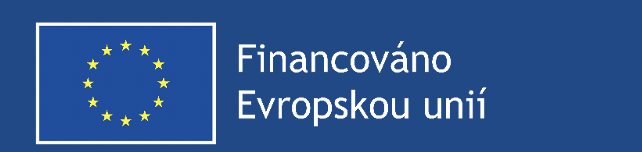 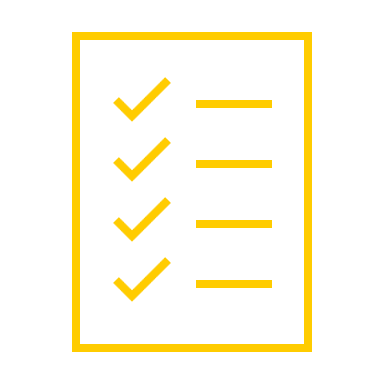 Is esf 2021+
IS ESF 2021+
Systém IS ESF
Sleduje údaje o účastnících projektu.
Přístup on-line přes portál ESF https://www.esfcr.cz/
Návod na práci v IS ESF 2021+ v tuto chvíli není vytvořen, funkční není ani samotný systém. 
Plánované zprovoznění na konci roku 2024.
V současné době je potřeba vést údaje o podpořených osobách jiným vhodným způsobem včetně monitorovacího listu podpořené osoby. Následně bude nutné  údaje z něj zadat do IS ESF+.
58
[Speaker Notes: V případě předložení MZ v době nefunkčnosti IS ESF 2021+ (do předkládání MZ by měl ale systém již fungovat)  se indikátory v MZ nevyplní, až bude systém funkční, dovyplní se kumulativně]
IS ESF 2021+
Indikátory sledované v IS ESF
Do doby zprovoznění IS ESF pro nové programové období nebudou vykazovány indikátory s příznakem IS ESF. 
Indikátory, které se týkají účastníků projektu ve výzvě 037 - 600 000 a 626 000.
Záznam vedený pro každého účastníka
Rozsah sledovaných údajů (viz Obecná pravidla pro žadatele a příjemce a https://www.esfcr.cz/monitorovani-podporenych-osob-opz-plus/-/dokument/18069669)
59
[Speaker Notes: Vyplňuje se jméno, příjmení, bydliště, datum narození – poté se data validují podle registru obyvatel
Po validaci se zadávají další data jako muž/žena, vzdělání, postavení na trhu práce, proto je nutné vést monitorovací list ke každému účastníkovi!]
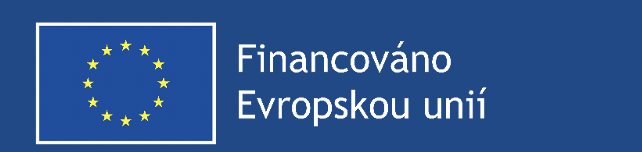 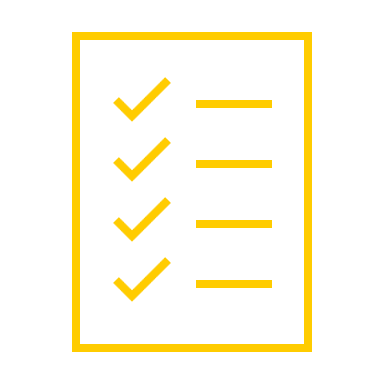 is kp21+
IS KP21+
Pokyny k IS KP21+ a ke komunikaci s technickou podporou:
https://www.esfcr.cz/formulare-a-pokyny-potrebne-v-ramci-pripravy-zadosti-o-podporu-opz-plus/-/dokument/18398046
Upozornění:
Komunikovat primárně depešemi (archivují se, vazba na projekt)
Depeši odesílat z projektu (Nástěnka Žadatel “projekt“ Profil objektu Nová depeše a koncepty) projektovému manažerovi.
FAQ:
Je možné dostávat automatická upozornění na příchozí depeše?
Ano
IS KP21+ Profil uživatele Kontaktní údaje - nastavit komunikační kanál pro notifikaci (SMS, email)
61
[Speaker Notes: Pokyny k práci s IS KP21+ jsou pod odkazem nahoře (fungování systému, pokyny k ovládání, různá nastavení, provádění různých akcí).]
IS KP21+
Příjemce předkládá zprávy o realizaci projektu (ZoR) prostřednictvím IS KP21+.
Součástí zprávy o realizaci projektu je ve formátu žádosti o platbu (ŽoP) vždy vyúčtování výdajů spojených s realizací projektu.
Pokyny pro vyplnění ZoR a ŽoP v IS KP21+:
https://www.esfcr.cz/formulare-a-pokyny-ke-zprave-o-realizaci-projektu-zadosti-o-platbu-a-zadosti-o-zmenu-opz-plus/-/dokument/19489509
62
[Speaker Notes: Upozornění pro příjemce, aby věděli, že vše probíhá pře IS KP21+. Jak vyplnit ZoR/ŽoP se dozví v konkrétní příručce viz odkaz, najdou tam pokyny k žádosti o změnu apod.]
Technická podpora IS KP21+
www.esfcr.cz  „HOTLINE“  Technická podpora uživatelům OPZ+
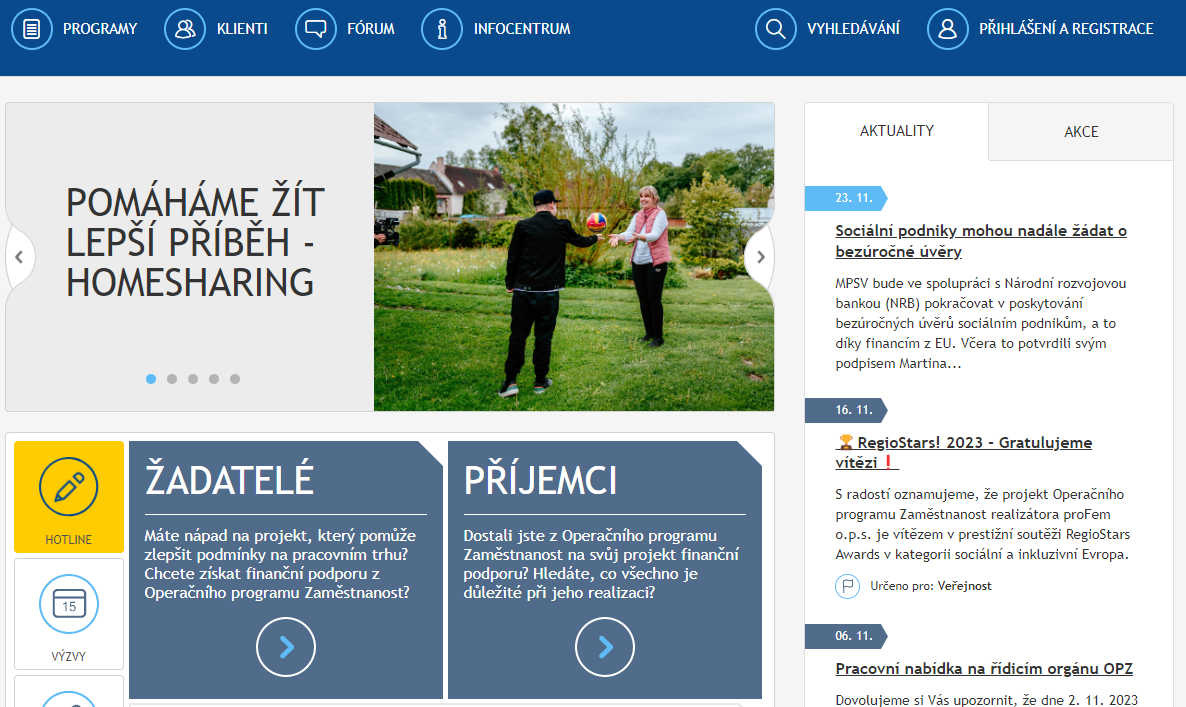 63
[Speaker Notes: Po kliknutí na žlutý symbol "HOTLINE" zvolit "Technická podpora uživatelům OPZ+. Komunikace s technickou podporou je výhradně tímto způsobem (ne emailem, ani telefonem- není tel. číslo na hotline).]
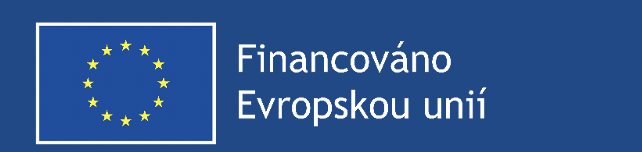 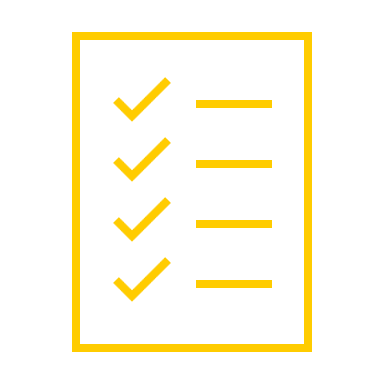 PUBLICITA v OPZ+
Kde najdu pravidla publicity?
Obecná část pravidel pro žadatele a příjemce v rámci OPZ+
Kapitola 19 - Pravidla pro informování a komunikaci OPZ+ a užívání loga EU
https://www.esfcr.cz/pravidla-pro-zadatele-a-prijemce-opz-plus/-/dokument/18068434

Šablony a vzory pro vizuální identitu (logo)barevná schémata, varianty zobrazení, šablony, vzory
Online generátor nástrojů povinné publicityhttps://publicita.dotaceeu.cz
65
POVINNOSTI PŘÍJEMCŮ
Vložit na web příjemce a sociální síť (je-li využívána) informace o projektu včetně informace o poskytnutí finanční podpory EU – logo musí být barevné a viditelné bez nutnosti rolovat dolů.
	V případě sociální sítě jde o uveřejnění jednoho postu.
Spravovat prezentaci o projektu na www.esfcr.cz.
Vyvěšení povinného plakátu
Informovat partnery a účastníky projektu o financování  z ESF/OPZ+ (vizuální identita, příp. ústní informace).
Součinnost při realizaci komunikačních aktivit ŘO
66
[Speaker Notes: Základní obsah prezentace (tj. popisu projektu) je na portál přenesen z MS2021+ z obsahu žádosti o podporu, příjemce ji následně dle potřeby aktualizuje (aktualizaci lze provádět, až portál www.esfcr.cz umožní editaci ze strany příjemce).
Publicitu jsou příjemci povinni dodržovat v průběhu celé realizace projektu.]
Vizuální identita
Barevnost loga EU
Na webových stránkách příjemce povinně barevné logo
V ostatních případech se barevné provedení použije, kdykoli je to možné.
Jednobarevnou verzi lze použít v odůvodněných případech (tisk na běžných tiskárnách a další případy, kdy je barevná verze nehospodárná, neekologická či neestetická).
Pořízení černobílé kopie barevného originálu se nepovažuje za nedodržení pravidel publicity.
Velikost loga EU
Logo EU musí být vždy umístěno tak, aby bylo zřetelně viditelné. Jeho umístění a velikost musí být úměrné rozměrům použitého materiálu nebo dokumentu.
67
Vizuální identita
Základní zobrazení loga a povinných odkazů:









Povinné prvky loga EU:
 a) znak EU; 
b) povinný text „Financováno Evropskou unií“ nebo „Spolufinancováno Evropskou unií.“
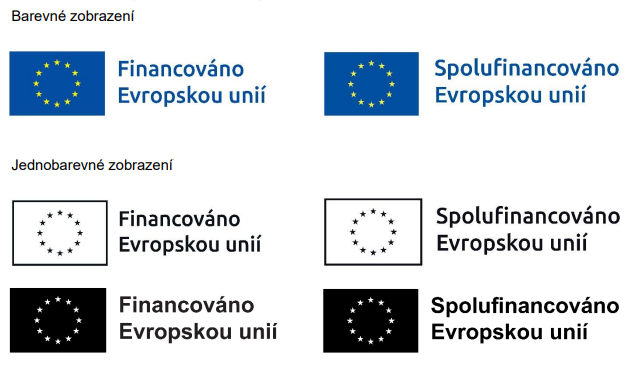 68
Vizuální identita
Další loga (příjemce, projektu, partnerů apod.) použít lze, ale tato loga nesmí být větší než logo EU, ani nesmí být na prvním místě.
Výjimku tvoří povinný plakát, dočasná/stálá deska/billboard (viz dále), pro které jsou povinné elektronické šablony.
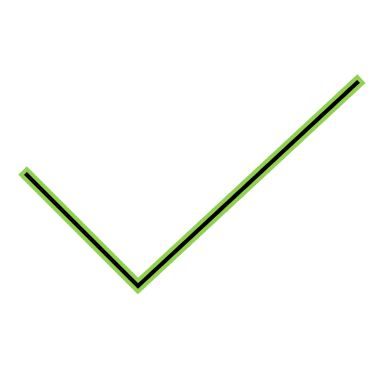 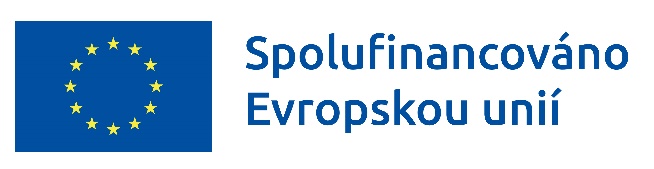 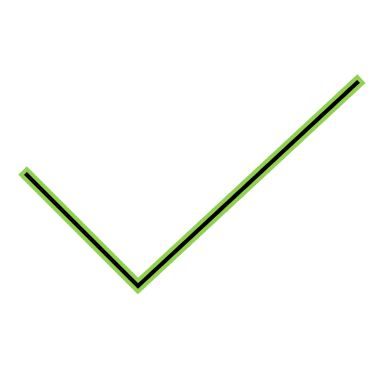 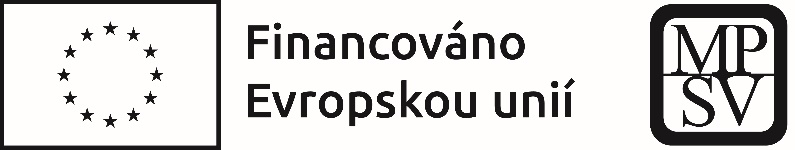 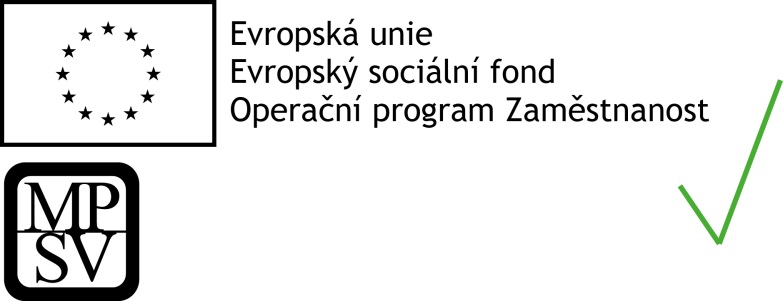 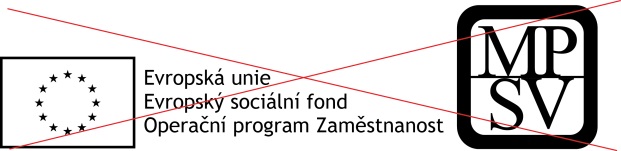 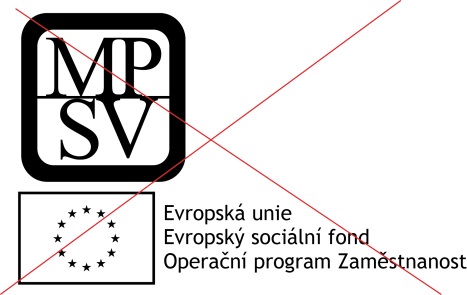 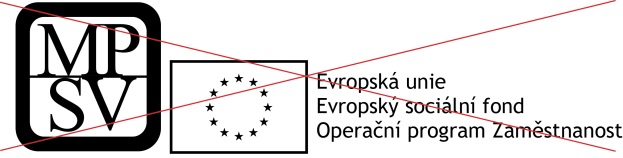 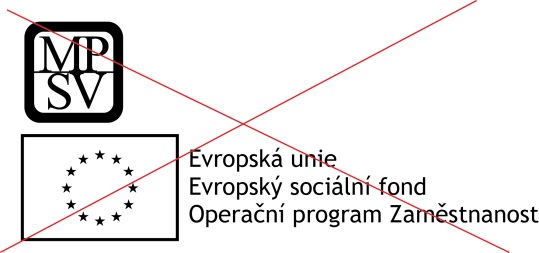 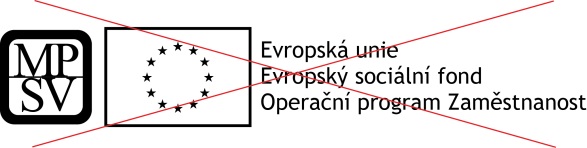 69
[Speaker Notes: Loga se mohou použít odděleně, ale je stanoveno, že logo EU musí být vždy největší (nebo min. stejně velké) a první (bráno shora i zdola).]
Povinný plakát
Pro vytvoření plakátu je třeba využít elektronickou šablonu, která je na webu: Generátor nástrojů povinné publicity (dotaceeu.cz)
Alespoň jeden povinný plakát min. velikosti A3 s informacemi o projektu
Po celou dobu realizace projektu
V místě realizace projektu na snadno viditelném místě pro veřejnost (např. vstupní prostory budovy)
Pokud je projekt realizován na více místech, bude umístěn na všech těchto místech.
Pokud nelze umístit plakát v místě realizace projektu, bude umístěn v sídle příjemce.
Pokud příjemce realizuje více projektů OPZ+ na jednom místě, je možné pro všechny tyto projekty umístit pouze jeden plakát.
70
[Speaker Notes: Povinný plakát nebo elektronické zobrazovací zařízení velikosti minimálně A3.]
VIZUÁLNÍ IDENTITA - použití
POVINNÉ
NEPOVINNÉ
plakát, billboard, permanentní billboard nebo stálá pamětní deska; 
webové stránky, microsity, sociální média informující o projektu; 
propagační tiskoviny (brožury, letáky, plakáty, publikace, školicí materiály) a propagační předměty; 
propagační audiovizuální materiály (reklamní spoty, product placement, sponzorské vzkazy, reportáže, pořady);
inzerce (internet, tisk, outdoor); 
soutěže (s výjimkou cen do soutěží); 
komunikační akce (semináře, workshopy, konference, tiskové konference, výstavy, veletrhy); 
PR výstupy při jejich distribuci (tiskové zprávy, informace pro média);
dokumenty určené pro veřejnost či cílové skupiny projektu (vstupní, výstupní/závěrečné zprávy, analýzy, certifikáty, prezenční listiny apod.).
interní dokumenty; 
archivační šanony; 
elektronická i listinná komunikace;
pracovní smlouvy;
dokumentace k zakázkám;
veškeré smlouvy s dodavateli;
smlouvy mezi příjemcem či partnerem a dalším subjektem (nikoli dodavatelem), jejichž předmětem je zapojení cílové skupiny do projektu, kdy žádná ze smluvních stran není cílovou skupinou;
účetní doklady vztahující se k výdajům projektu;
vybavení pořízené z prostředků projektu (s výjimkou propagačních předmětů); 
neplacené PR články a převzaté PR výstupy (např. médii); 
ceny do soutěží;
výstupy, kde to není technicky možné (např. strojově generované objednávky, faktury).
71
sankce
Při nedodržení pravidel publicity na povinných i nepovinných nástrojích mohou být uděleny sankce.
Pochybení musí být viditelné/rozpoznatelné pouhým okem (nedostatky, které nejsou pouhým okem rozpoznatelné, nejsou sankcionovány).
Vždy je stanovena přiměřená lhůta k nápravě .
Sankce je vyměřena procentem z celkové částky podpory.
72
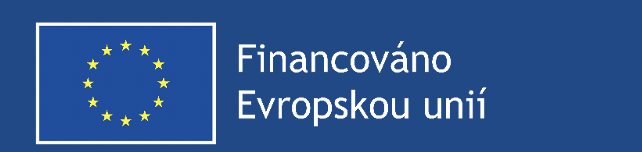 Děkujeme za pozornost